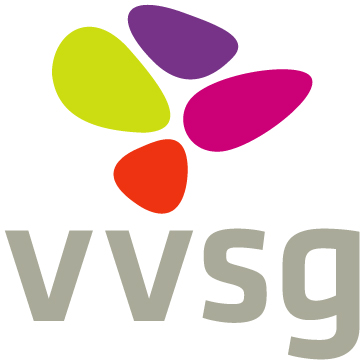 IRIS DE MOL
STAFMEDEWERKER OUDERENBELEID
Trefdagen ‘ouderen en lokaal beleid’
VVSG?
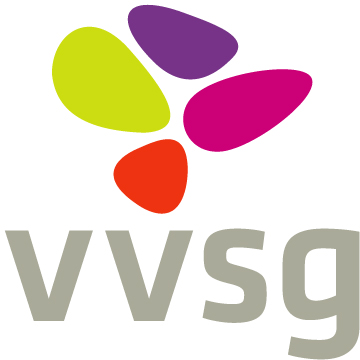  Ledenadvies

 Belangenbehartiging

 Netwerkorganisatie met vele partners (bv. Belfius, Proximus, huis van het kind, netwerk tegen armoede) en ook bovenlokaal
www.vvsg.be
website met algemene informatie, kalender met interessante vormingen, belangrijk nieuws,… nieuwsbrief
[Speaker Notes: VVSG: waar staan we voor, wat doen we? 
Drievoudige opdracht: ledenadvies (in allerlei vormen: van een simpel telefoontje tot een studiedag, vorming,…) – belangenbehartiging van het lokale overheidsniveau – netwerkorganisatie => heel wat partners waarmee me samenwerken, van Belfius, Proximus, tot netwerk tegen armoede, het Huis van het kind,… => samen voor een sterk lokaal beleid. Er immers van overtuigd dat de oplossing voor het wat complexe problemen in de lokale context ligt. Moedigen ook aan om gemeentegrenzen te overstijgen en samen met naburige gemeenten te kijken hoe er constructief aan gedeelde uitdagingen gewerkt kan worden. 
 
Werking opgebouwd uit thematische stafmedewerkers: terecht voor vragen van allerhand; inhoudelijk dan wel praktisch, specifiek dan wel algemeen. 
Bedoeling om te evolueren naar ‘brede toegangspoort’ waar stafmedewerkers met verschillende expertise samen in zetelen om efficiënter op vragen leden te antwoorden. Het is echt de bedoeling dat je bij ons terecht kan voor vragen allerhand, want de lokale stiel mag dan wel heel nobel zijn, evident is het niet altijd. 
Thematisch volgen onze stafmedewerkers thema’s op die voor een lokaal bestuur relevant zijn. Hierover kan je ons steeds vragen stellen + informeren wij via diverse kanalen:

Kanalen: website met algemene informatie -> kalender met interessante vormingen, belangrijk nieuws,… Maar ook nieuwsbrief! Jij kruist onderwerpen aan die jou aanbelangen en daar krijg je dan wekelijks nieuws over. 
Vanaf eind januari: nieuwe website online ‘het kennisnetwerk’.]
Ledenorganisatie van:
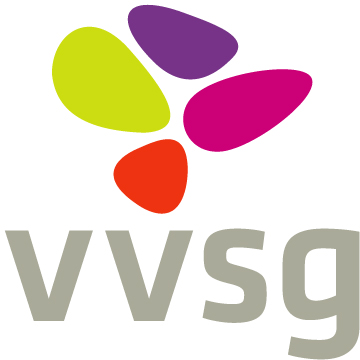  alle Vlaamse gemeenten (300)
 alle OCMW’s (300)
 bijna alle politiezones (110)
 afvalintercommunales - Interafval (26)
 intercommunales voor streekontwikkeling (11)
 andere intercommunale verbanden (22)
 autonome gemeentebedrijven of AGB's (53)
[Speaker Notes: Zullen er 300 worden: een aantal vrijwillige fusies doorgevoerd i.k.v. schaalvergroting en betere sociaal-economische positie nieuwe fusiegemeenten. OCMW’s worden er ook 300
Politiezones: 118 Vlaamse, maar ook daar schaalvergroting op til dus zullen wat dingen in veranderen.
AGB: een verzelfstandiging waarbij een bepaalde taak van gemeentelijk belang uitgevoerd wordt. 
Intercommunuale:  vereniging van één of twee gemeenten om een taak van gemeenschappelijk belang uit te voeren
Streekontwikkeling: ‘de ontwikkeling van de streek’ => slimme technologie; mobiliteit, stad,… 
Nutsvoorzieningen: bv. watermaatschappij Farys]
Stafmedewerker ouderenbeleid
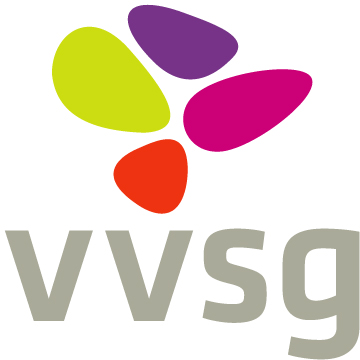 1. Ouderenbeleidsparticipatie

2. Leeftijdsvriendelijke gemeenten
(Lerend netwerk – 23 gemeenten)

3. Dementievriendelijke gemeenten

4. Wonen en leven in het woonzorgcentrum
Thematische stafmedewerker: Iris De Mol
iris.demol@vvsg.be
GSM 04 93 99 64 15
Vereniging van Vlaamse Steden en Gemeenten vzw
Huis Madou, Bischoffsheimlaan 1-8, 1000 Brussel
LVG: op papier
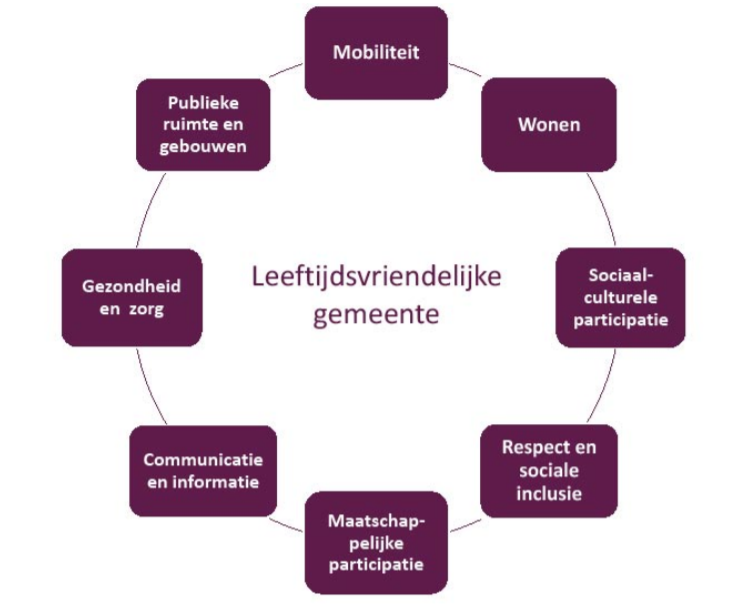  WHO: globale strategie en actieplan voor actief en gezond ouder worden 2016-2020
 
 Actief Ouder worden Index

 AGE Platform Europe: EU-convenant over demografische  verandering

 AFE-INNOVNET

 Leeftijdsvriendelijke omgeving:
 Vergrijzende wereld
 Mensvriendelijkheid
 Bril & toetssteen
 Toegang tot diensten 
 Buurt (≠ BGZ)
 Meer dan de som van haar delen


(Buffel, n.d.)
[Speaker Notes: Op papier: kadert in the Global strategy and action plan on active and healthy ageing 2016-2020 van de WHO. Er gekomen om kwaliteit van bestaan van toenemende vergrijzende bevolking te waarborgen: uiteraard niets nieuws onder de zon: in 2002 was er al het Active Ageing Framework: dat het leeftijdsvriendelijke gedachtegoed gevoed heeft. . Kent verschillende aandachtspunten, waaronder reorganisatie van langdurige zorg, betere afstemming van gezondheidszorg op inwoners, onderzoek i.f.v. evidence based practise MAAR ook leeftijdsvriendelijke omgeving OMDAT de omgeving waarin mensen wonen sterke voorspellers zijn van hun welbevinden én gezondheid en bij ouderen geldt dat in het bijzonder=> brengen veel tijd door in de buurt. Daarom schoof de WHO drie domeinen naar voor die betekenisvol zijn: fysieke en sociale omgeving en gemeentelijke diensten => vertaald naar acht domeinen die sterk intergerelateerd zijn. Belangrijk om te weten dat het wortels heeft in de toenemende vergrijzing en in het gedachtengoed rond active en healthy ageing. 

AGE Platform verdedigt de stem van ouderen op EU-level => een Europese netwerkorganisatie van en voor ouderen. Convenant is sterk gelinkt aan bestaande initiatieven => >eigenlijk een beetje het Europees broertje van het global network on AFCC MET verschil dat er niet enkel overheden betrokken zijn, maar ook belangrijk middenveldorganisaties en andere belangrijke stakeholders (ook private partners betrokken), 

=> Gelanceerd in 2012: het jaar van actief ouder worden en solidariteit tussen generaties => is een Index: om evidence based over leeftijdsvriendelijkheid te spreken én het mogelijk te maken om verschillende regio’s met elkaar te vergelijken (benchmarking). Neemt allerlei indicatoren mee (werk – participatie aan de samenleving – gezond en onafhankelijk leven,…) die een invloed kunnen uitoefenen op de kwaliteit van bestaan van ouderen (i.e. op hun mogelijkheden om gezond en actief ouder te worden) => worden daarop ingeschaald => maakt gerichte beleidsvoering- en vorming mogelijk! 

Heeft wortels in bezorgdheid over ouderen (i.e. toenemende vergrijzing – verstedelijking – anonimiseren – vereenzaming) => we zitten in een vergrijzende/verouderende wereld; leeftijdsvriendelijkheid dient rekening te houden met deze karakteristieken (Buffel, pg. 14 – 15). 
 
Onderliggende principes?: empowerment, participatie, respect en gelijkwaardigheid. Soort mensvriendelijkheid DUS wins = meer dan wat goed is voor ouderen.
 
Een bril die je kan opzetten; een toetssteen voor lokaal (sociaal) beleid => in de breedste zin van het woord: ook beleid/cultuur in de eigen organisatie.
 
Een positieve en meer inclusieve visie op ouder worden => een ‘goede oude dag’ voor eenieder DOOR toegang tot alle diensten, infrastructuur,.. die efficiënt en effectief aan hun noden tegemoetkomen. 
 
Buurt = mediërende factor => plaats waar ouderen het meeste tijd doorbrengen. NIET = buurtgerichte zorg => LV = VOOR de zorg; hamvraag is hoe mensen actief/betrokken en geïncludeerd oud kunnen worden in vertrouwde omgeving. Kan leeftijdsvriendelijke omgeving faciliteren, maar slechts deel van een groter geheel!

Leeftijdsvriendelijkheid is meer dan de som van haar delen: dementievriendelijk – incontinentie vriendelijk – vermaatschappelijking van de zorg – gezonde gemeenten – kindvriendelijk. Buurt aanpassen aan haar bewoners: kinderen, ouderen, personen met een beperking,… Inspelen op kwetsbaarheid + die bewoners ook betrekken (ook zij die niet mondig zijn).]
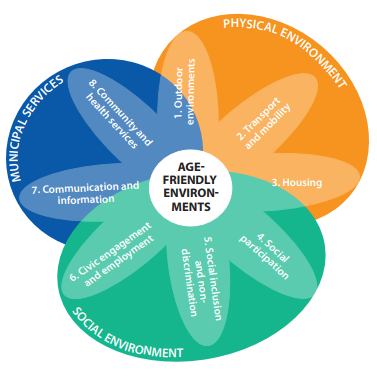 LVG: op papier
Viervoudig potentieel:
 (her)waardering en activering
 oog voor mantelzorg 
 kwaliteit van bestaan  hangt af van deze 8 pijlers        
 drukking kosten (thuiszorg)



(AGE platform Europe, n.d.)
[Speaker Notes: Voordelen van erop inzetten?: viervoudig potentieel in zich:
(her)waardering en activatie van ouderen: -> kan stereotype beelden ouderen doorbreken 
ontlasting van mantelzorgers 
een toegenomen kwaliteit van bestaan: we worden dan wel ouder, maar het komt erop aan om de jaren die erbij komen ook betekenisvol in te vullen en ook dan nog kwaliteit van leven voorop te zetten => belang van actief en gezond ouder worden ~de pijlers van LVG. 
Drukking kosten voor de algehele samenleving: de oplossing van de vergrijzing ligt niet in de bouw van residentiële zorgvoorzieningen MAAR in de activering van ouderen => door een LVG kan de wens van ouderen om thuis te wonen effectief ingewilligd worden en gezondheidszorgkosten enorm drukken.]
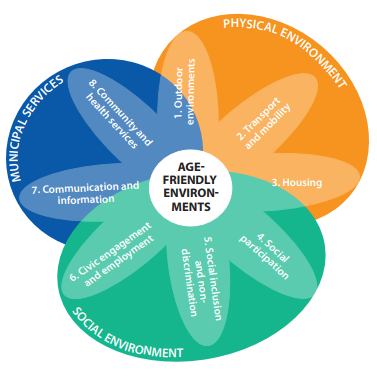 LVG: hoe?
Meerjarenplanning: link lokaal sociaal beleid

 Coproductie : eigenaarschap en medezeggenschap

 Rol lokaal bestuur?
 Weten: ken je burgers
 Activeren: verbind potentieel
 Ondersteunen: spin in het web
 Informeren: onbekend is…
 Meten: monitor voortgang
  LVG? = thuis voor iedereen 
(WMO kenniscahier, 2012)
[Speaker Notes: Leeftijdsvriendelijke gemeenten in het meerjarenplan: leg linken met andere beleidsdomeinen -> lokaal sociaal beleid (~argument integratie OCMW + bestuur = meer aandacht voor LSB; aanwenden!).
 
Coproductie : eigenaarschap en medezeggenschap => in alle fasen van beleidsvoering én dienstverlening. Start altijd met onderzoek/begrip naar wat leeftijdsvriendelijkheid bij U in UW context betekent => co-creëer, coproduceer, co-onderzoek dit met ouderen. Belangrijk om eerst een goede visie OP te hebben: dan kan je bruggen beginnen bouwen. 
  
Weten: niet alleen open data voor gebruiken, maar evengoed zelf stakeholder- en/of omgevingsanalyse doen. 
Activeren: heel breed: zowel in de communicatie naar burgers toe: over ouderen alsook naar ouderen, middenveld aanspreken alsook ouderen aanspreken op hun potentieel => aanmoedigen om samen mee te denken over. Evenzeer om gemeentelijke scholen in contact te brengen met WZC => vaak nabij elkaar gelegen,… Eigenlijk principe van laaghangend fruit: engagement, menselijk kapitaal mobiliseren en samenbrengen. 
Ondersteunen: subsidies voor innovatieve/sterke projecten, regisseren: partners rond tafel brengen, 
Informeren: rond LVG en het belang ervan, maar breng het soms versnipperde aanbod samen in een behapbare sociale kaart dat ook mogelijkheden voor vrijwilligerswerk oplijst
Meten: wat zijn pijnpunten in jouw bestuur? Niet alleen naar ouderen toe, maar algehele bevolking. Kan je per domein of domein overschrijdend bevragen. Kan ook voortgezette inspanningen legitimeren!]
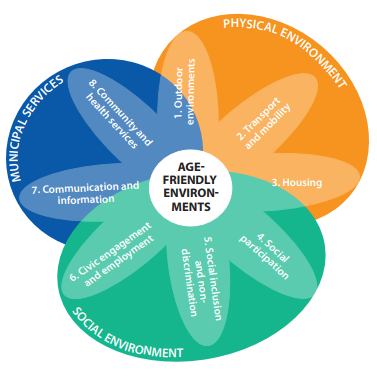 LVG in de praktijk: TURNHOUT
Wat werkt wel/niet?
 Wat geeft vleugels?
 Waar dromen jullie van?